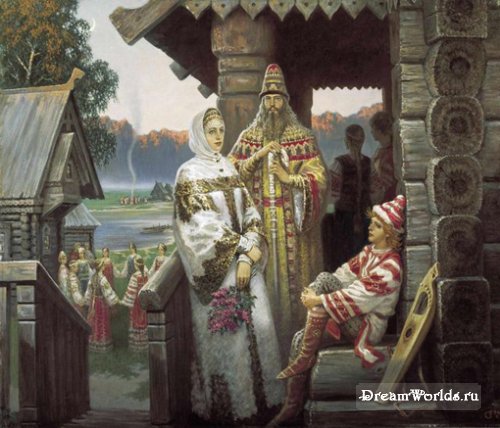 Даже горстка зёрен хранит               
                                                  свою историю.
Во что верили славяне?
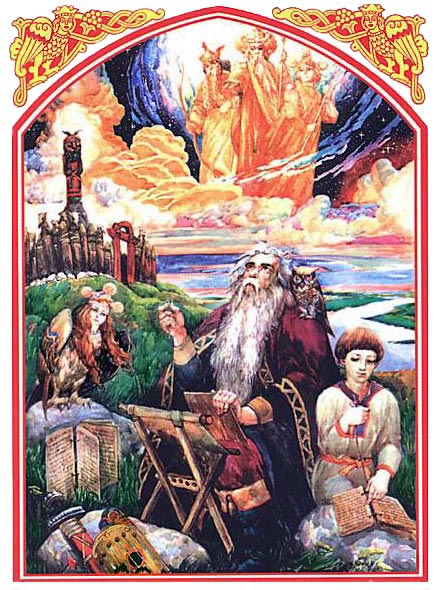 Податель благ земных, бог      
                                       солнечного света!
Твой щит сияет так, как будто всюду 
                                                                    – лето.
Славянской стороной ты первым 
                                                 правил встарь,
Ты первым учредил закон и 
                                                        календарь.
Четвёркою коней ведома 
                                                           колесница,
И гривы их горят, и жезл твой 
                                                             лучится.
Дающий бог, даруй же вечный день,
Где чем теплее свет, тем благодатней 
                                                                         тень!
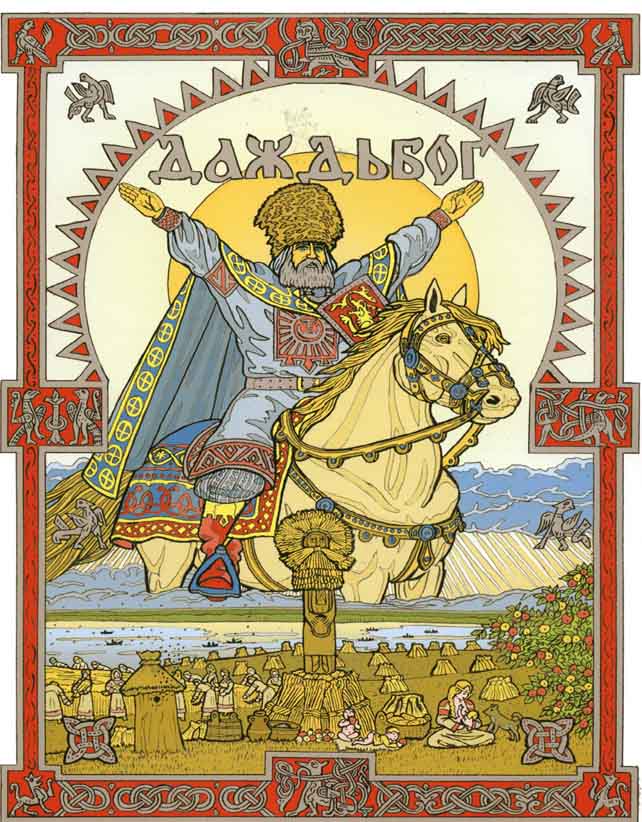 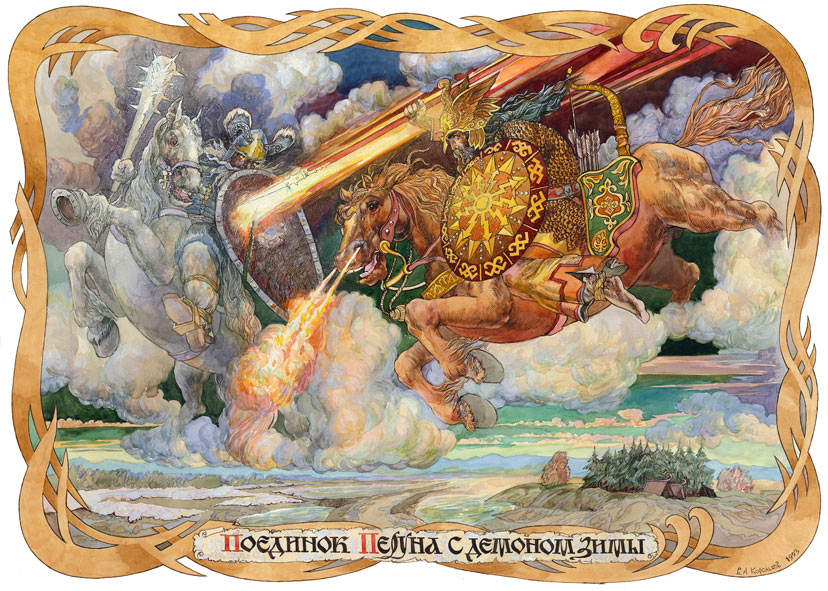 Он клубится, гремит в 
                                             небесах
И повсюду грозит 
                                   непогодой – 
Бог неистовый 
                             рыжебородый
В брызгах молний на 
                      тёмных кудрях.
Чтоб творился лишь  
                          праведный суд
В мире стихнувшем, как 
                                  на ладони, -
Вороные и белые кони
В колеснице его несут!
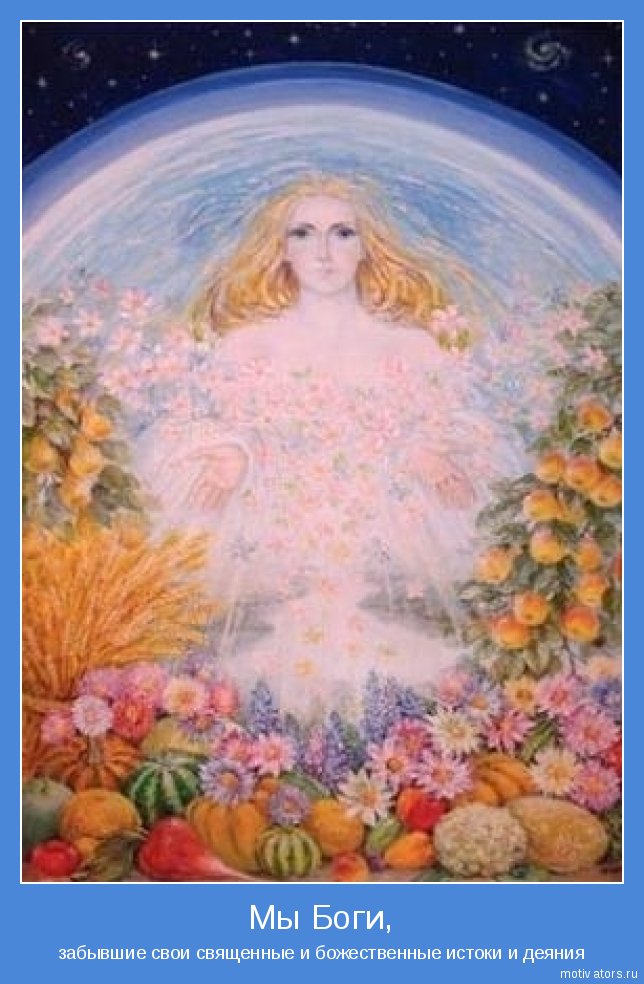 Лишь ею нить судьбы 
                                       прядётся
Людских тревог, надежд 
                                             и слёз,
Покуда солнце не 
                                     коснётся
Её распущенных волос.
О, Макошь вечно 
                                    молодая –
Богиня – вечная моя!
Спешит вода твоя живая
Досыта напоить поля!
Заботливый ворчливый 
                                        хлопотун,
Незримая душа родного 
                                                 дома,
Ты – ночью половицами 
                                         скрипун,
Ты – за стеной шуршащая 
                                             солома.
Ты – хоть волшебный, но 
                        домашний, свой,
В избе хранитель мира и 
                                                уюта:
Дух предков наших , 
                         добрый, дорогой.
Косматое, хозяйственное 
                                                      чудо.
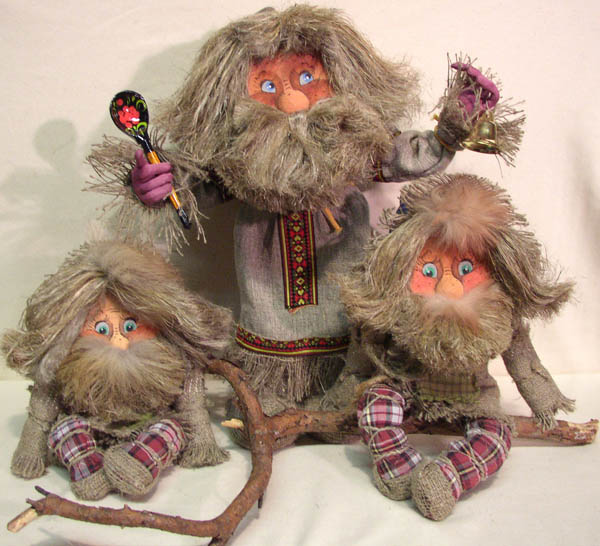 По его одежде слева
Вечно катится вода…
Довести его до гнева
Не пытайтесь никогда!
С позволения его
Мелет мельница муку.
Места нет в воде такого
Где б он не был на веку:
И в колодцах он ютится,
 И по  омутам живёт, -
И вкусна его водица,
И прохладна круглый год.
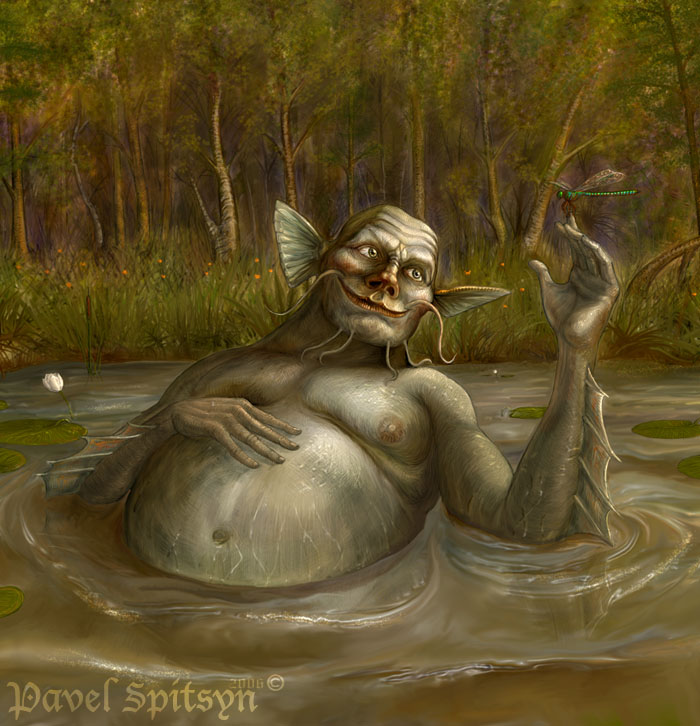 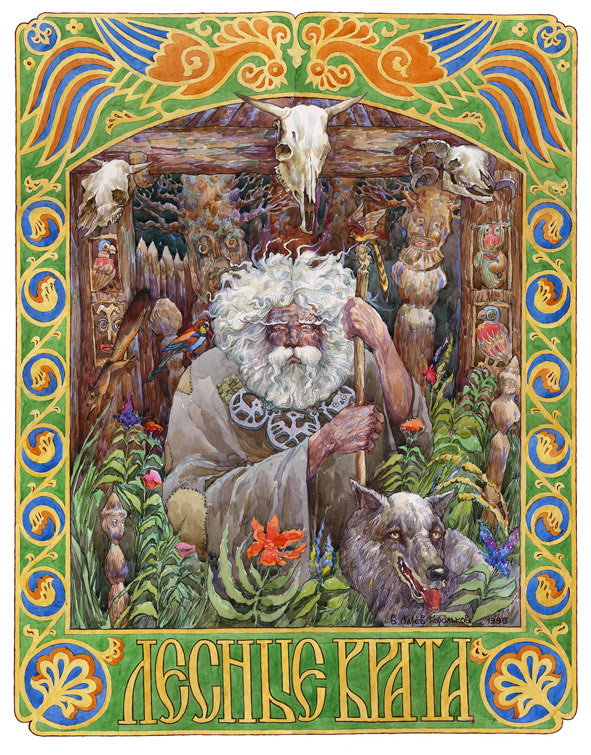 То он всех деревьев выше,
То он ниже всех кустов,
То он дальше, то он ближе –
Мчится вихрем без следов:
Вот глаза его зелёным
В чаще светятся лесной.
Вот он духом окрылённым
Всюду носится весной. . .
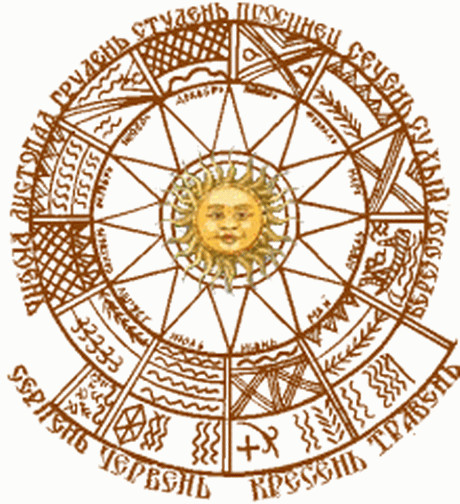 Что за праздник к нам идёт раннею весною?
Сколько радостей несёт он всегда с собою!
Ледяные горы ждут, и снежок сверкает,
Санки с горок вниз бегут, смех не умолкает.
Дома аромат блинов праздничный чудесный,
На блины друзей зовём, будем есть их вместе.
Шумно, весело пройдёт Сырная седмица,
А за ней – Великий пост, время, чтоб молиться.
Широкая Масленица!     Честная масленица! Сахарные твои уста!     Сладкая твоя речь!
Презентацию подготовила учитель начальных классов 
     МОУ «СОШ № 34 с УИП» г.Саратова   Ежова Наталья Александровна
          Использование ресурсов:
www.godsbay.ru/slavs/index.html
www.ru.wikipedia.org/.../Категория:Славянская_мифология
www.mifinarodov.com/.../slavyanskaya-mifologiya.html -
www.archan85.mylivepage.ru/image/1821/14686
Саратов  2011 г.